Towards a Framework for Developing Verified Assemblers for the ELF Format
Jinhua Wu1, Yuting Wang*1, Meng Sun1, Xiangzhe Xu2, and Yichen Song1
1  Shanghai Jiao Tong University, Shanghai, China 
2  Purdue University, West Lafayette, USA 

APLAS 2023
2023.11.28
1
Motivation
Verified assemblers: the last mile in the verified compilation




Significance of the complete verified compilation: 
End-to-end behavior preservation


Important in building verified systems software stacks 
Verified Software Toolchain
Certified Abstraction Layer in CertiKOS
...
Verified compiler
Verified assembler
Assembly
C programs
Object files
CompCert
✅
❓
❌
2
Motivation
Verified assemblers for 
Multiple architectures: X86, RISC-V, ARM, ...
Standard object file formats: ELF, PE, ...





Verified assembler framework should be:
Configurable: support different architectures
Extensible: easy to extend to a new architecture
General: reusable when supporting more features
X86 
ELF Object files
Verified Compiler
RISC-V 
ELF Object files
C programs
GNU assembler
X86 Assembly
❓
ARM
ELF Object files
CompCert
✅
GNU assembler
RISC-V Assembly
Assembler framework:
implementation
verification
❓
GNU assembler
ARM
Assembly
❓
3
Related Work: Verified Assemblers
CompCertELF: A prototype of verified assemblers for ELF




CakeML Backend: Labelled assembly language
✅
✅
X86-32 
ELF object
CakeML
C
LabLang
Assembly
Stack-Aware
CompCert
X86-32
Assembler
CakeML 
Compiler
ARM LabLang
🙁 CompCertELF assembler:
Only supports a small subset of X86-32
Requires large amount of work to implement
✅
X86 LabLang
Encode
...
🙁 LabLang: 
Not a standard object file format
No information for symbols relocation
✅❓
4
Problems and Challenges:
Problem 1: large amount of work to support multiple architectures
Avoid redundant implementation and verification for each architecture






Challenge 1: how to design the verified assembler framework ?
Implementation:
Generate relocation information
Encode instruction and data
Generate object files
...

Verification:
Semantics definitions
Semantics preservation
...
X86
Object files
X86 Assembly
assembler 1
verified
assembler
RISC-V Object files
RISC-V Assembly
assembler 2
framework
❓
ARM
Assembly
ARM
Object files
assembler 3
5
Problems and Challenges:
Problem 2: high complexity in instruction encoding and verification





Impractical to manually implement and verify instruction encoding

Challenge 2: How to simplify the instruction encoding?
movl  0, %eax
✅
movl  0, %eax 
movl  %eax, %eax
movl  (%eax), %eax
movl  %eax, (%eax)
movl  $0, %eax 
...
8b 05 00 00 00 00
89 c0         
67 8b 00
67 89 00
b8 00 00 00 00
...
✅
encode
encode
8b 05 00 00 00 00
decode
decode
6
Our Contributions
A framework for developing verified assemblers for:
Multiple architectures: X86-32/64 and RISC-V 32/64
Standard object file format: ELF format




Key features:
Abstraction over architecture-dependent assembly


Integration of automated and verified instruction encoding
X86 ELF
Object files
X86 Assembly
Verified Assembler Framework ✅
Assembly
ELF Objecs
RISC-V ELF Object files
RISC-V Assembly
Verified Assembler Framework
✅
...
...
RISC-V Verified
Assembler
Verified
Assembler
X86 Verified
Assembler
Architecture-dependent Assembly
X86 implementation
Verified Assembler Framework
RISC-V implementation
7
The Rest of This Talk
Overview of the framework

Key features

Evaluation

Limitations
8
Overview of the Framework
9
A Running Example
variable counter: 
  data = 0
Assembly program
function incr:
  ...  
  movl counter, %eax
  leal 1(%eax), %eax
  movl %eax, counter
  ...
/* main.c */
int counter = 0;
void incr(){
  counter++;
}
int main(){
  incr();
}
CompCert and 
Target Printer
function main:
  ...
  call incr
  ...
10
Pass 1: Generation of Relocatable Programs
Transform assembly programs to relocatable programs
data section counter: 
  data = 0
variable counter: 
  data = 0
section table
symbol table
function incr:
  ...  
  movl counter, %eax
  leal 1(%eax), %eax
  movl %eax, counter
  ...
code secion incr:
  ...  
  movl counter, %eax
  leal 1(%eax), %eax
  movl %eax, counter
  ...
section table
data section: counter
code secion main:
  ...
  call incr
  ...
code section: incr
code secion main:
  ...
  call incr
  ...
code section: main
11
Pass 2: Generation of Relocation Tables
Relocation tables: record the symbol references

Step 1: generate relocation entry
Step 2: update the instruction

In the linking process:
Linker follows the relocation tables to replace the zero with the concrete address
data section counter:
  data = 0
code secion incr:
  ...  
  movl        , %eax
  leal 1(%eax), %eax
  movl %eax, 
  ...
relocation tables
section table
counter
code section main:
  ...
  call
  ...
incr
counter
0
FFFF0734
entry1:
entry2:
0
FFFF0734
incr
main
FFFF11CB
0
entry1:
12
Pass 3: Instruction and Data Encoding
Encode the instructions and data into bytes
data section counter:
code secion incr:
  ...



  ...
relocation tables
section table
00
data = 0
8b 05 00 00 00 00
67 8d 40 01
89 05 00 00 00 00
movl  0, %eax
leal 1(%eax), %eax
movl %eax, 0
code secion main:
  ...

  ...
incr
entry1:counter
entry2:counter
call 0
e8 00 00 00 00
main
entry1:incr
13
Pass 4: Generation of ELF
data section counter:
relocation tables
symbol table
section table
code secion incr:
  ...



  ...
00
incr
8b 05 00 00 00 00
67 8d 40 01
89 05 00 00 00 00
entry1:counter
entry2:counter
code secion main:
  ...

  ...
00 00 00 01
01 0F 00 00
main
01 1F B3 00
e8 00 00 00 00
entry1:incr
00 00 00 02
14
01 FF 3C 01
Pass 4: Generation of ELF
ELF object file
ELF header
data section counter
code section incr
code section main
symbol table
relocation table incr
relocation table main
Section headers
15
[Speaker Notes: The second step is to concatenate the sections, the symbol table and
the relocation tables. And then generate the ELF header to store the
meta data of the file and generate the section headers to record the
attribute of each section.]
Verification
step
step
step
final
init
...
initial state
final state
single step
step simulation
initial simulation
final simulation
step
step
step
final
init
...
step
step
step
final
init
...
16
Key Features
Abstraction over architecture-dependent assembly:



Abstraction for implementation
Abstraction for verification

Automation of the instruction encoding:
Integration of the CSLED framework
Framework + Abstraction interfaces
Verified Assembler Framework
gen_reloc
CSLED
encoder
Verified
Assembler
Architecture-dependent Assembly
17
Abstraction for Implementation: Pass 1
data section counter: 
  data = 0
variable counter: 
  data = 0
function incr:
  ...  
  movl counter, %eax
  leal 1(%eax), %eax
  movl %eax, counter
  ...
code secion incr:
  ...  
  movl counter, %eax
  leal 1(%eax), %eax
  movl %eax, counter
  ...
section table
symbol table
code secion main:
  ...
  call incr
  ...
code secion main:
  ...
  call incr
  ...
18
[Speaker Notes: abstraction interface]
Abstraction for Implementation: Pass 2
data section counter:
  data = 0
code secion incr:
  ...  
  movl        , %eax
  leal 1(%eax), %eax
  movl %eax, 
  ...
relocation tables
section table
code secion main:
  ...
  call
  ...
incr
0
counter
entry1:
gen_reloc
entry2:
counter
0
main
incr
0
entry1:
19
Key Features
Abstraction over architecture-dependent assembly:



Abstraction for implementation

Abstraction for verification

Automation of the instruction encoding:
Integration of the CSLED framework
Framework + Abstraction interfaces
gen_reloc
CSLED
encoder
20
Abstraction for Verification: Pass 1
step simulation
initial simulation
step
step
step
final
init
b1
b2
b3
...
Prove the injection holds incrementally following the allocation order ❌

Our approach: directly construct the final injection and prove it holds after the memory initialization ✅
source
memory
Assembly program: allocate memory for the list of definitions

Relocatable program: allocate memory for initialized definitions (sections), and then for uninitialized definitions (symbol table)
incr
counter
main
step
step
step
final
init
...
injection
target
memory
incr
main
counter
b1
b2
b3
allocation order
21
Abstraction for Verification: Pass 1
step simulation
step
step
step
final
init
...
step
step
step
final
init
...
22
Abstraction for Verification: Pass 2
data section counter:
  data = 0
code secion incr:
  ...  
  movl       , %eax
  leal 1(%eax), %eax
  movl %eax, 
  ...
section table
relocation tables
counter
counter
code secion main:
  ...
  call
  ...
incr
0
entry1:
entry2:
0
incr
main
0
entry1:
23
[Speaker Notes: no completely!]
Key Features
Abstraction over architecture-dependent assembly:



Abstraction for implementation

Abstraction for verification

Automation of the instruction encoding:
Integration of the CSLED framework
Framework + Abstraction interfaces
gen_reloc
CSLED
encoder
24
Integration of the CSLED Framework
data section counter:
Interfaces of this pass
translator
translator
CSLED
code secion incr:
  ...



  ...
encoder
section table
00
data = 0
Instruction
specifications
8b 05 00 00 00 00
67 8d 40 01
89 05 00 00 00 00
movl  0, %eax
leal 1(%eax), %eax
movl %eax, 0
code secion main:
  ...

  ...
CSLED framework
CSLED framework
encoder
proofs
decoder
encoder
call 0
e8 00 00 00 00
verification
define
semantics
25
[Speaker Notes: consistent proofs => mutual inversion]
Instruction Specifications – X86
token Prefix = (8 bits);
token Opcode = (8 bits);
token ModRM = (8 bits);
token SIB = (8 bits);
token Disp = (32 bits);
...
Token
Disp
SIB
Prefix
Prefix
Opcode
Opcode
ModRM
SIB
Disp
mod
reg_op
rm
field mod = ModRM(7:6);
field reg_op = ModRM(5:3);
field rm = ModRM(2:0);
...
Field
class Instruction =
|mov_rr [arg1, arg2] (Opcode = 0x8b ; mod = 0x3 & reg_op = arg1 & rm = arg2)
|add_EvGv [reg_op, AddrE] (Opcode = 0x1 ; fld %1 & cls %2)
|addl_mi [AddrE, imm32] (Opcode = 0x80; reg_op = 0x0 & cls %1; fld %2)
|imull_ri [reg_op, rm, imm32] (Opcode = 0x69 ; mod = 0x3 & fld %1 & fld %2; fld %3)
...
26
Evaluation of the Framework
Applications:
Support X86 and RISC-V 32/64

Connect the verified assemblers with CompCert’s backend

Performance of generated code:
1.1% slower on average than the code generated by the GNU assembler
Architecture-dependent
Components
Generation of relocation entry
gen_reloc
Instruction translator
translator
Instruction
specification
CSLED
encoder
Other implementation and proofs
27
Evaluation of the Framework
Statistics of development
Framework: 11k LOC	X86: 6.4k LOC	     RISC-V: 5.4k LOC
44% of the architecture-dependent code is the translators
Possible solution: leverage automation

Comparison with CompCertELF
We support X86-32/64 and RISC-V 32/64 in CompCert
In instruction encoding, CompCertELF takes 3x verification effort than ours
28
Generality of the Framework
Abstraction is general


Semantics definition is general





Framework does not change in more realistic ISA semantics (e.g., Sail)
Some disassembly functions are necessary (e.g., decoder and loader)
Verification is generalized to step simulation proofs
Assembler 1
Architecture 1
Assembler 2
Framework
Architecture 2
...
...
restore_symb
decoder
loader
loader
29
[Speaker Notes: change to simulation in 11]
Limitations
The target printer is unverfied



Difficulty: the mismatch between the CompCert and real memory models

Does not support separate compilation: the linker is unverified
✅
C
Asm
Stack-Aware
CompCert
a.s
b.s
ab.s
✅
❓
Object files (X86 and RISC-V)
Asm text
Assembler
Framework
Target Printer
🧑‍💻
❓
✅
✅
a.o
b.o
ab.o
30
[Speaker Notes: linker draw a figure]
Conclusion and Future Work
This work: verified assembler framework for multiple architectures
The whole framework and applications are formalized in Coq
This work is open source:
https://zenodo.org/records/8363543

Future work:
Verify the target printer: some concrete memory model
Support verified compositional compilation and verified linker
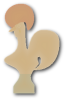 31
Thank you for your listening!
32